Муниципальное бюджетное дошкольное образовательное учреждение «Детский сад общеразвивающего вида «Ромашка» города Буинска Буинского муниципального района Республики Татарстан




Консультация для воспитателей «Роль татарских народных игр в воспитании детей»





                    Выполнила:                                воспитатель Исмагилова Г.И.
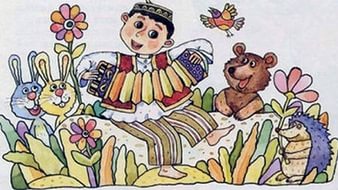 «Есть одна только общая для всех прирожденная
 наклонность, на которую всегда может рассчитывать 
воспитание: это то, что мы называем народностью.
 Воспитание, созданное самим народом и основанное на народных началах, имеет ту воспитательную силу, 
которой нет в самых лучших системах, основанных на абстрактных идеях или заимствованных у другого народа»
  К.Д.Ушинский.
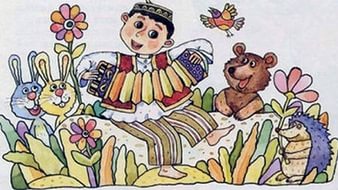 Детская народная культура, в том числе культура детской игры, возникла и развивалась в лоне культуры взрослой. С одной стороны детский быт и фольклор всегда были связаны с бытом и фольклором взрослых, так как дети являлись полноправными участниками жизни семьи, рода, села. С другой – дети по традиции наследовали и удерживали в своей культуре то, что уходило из обихода взрослых в силу изменившегося строя и обстоятельств, но оставалось практически, эстетически, нравственно притягательным для младшего поколения.
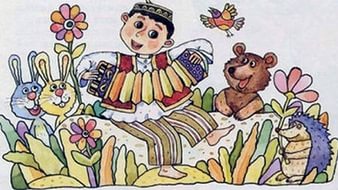 Играя в народные игры, у детей,  формируется устойчивое, заинтересованное, уважительное отношение к культуре родной страны, создаётся эмоционально положительная основа для развития патриотических чувств: любви к Родине.
 На основе народных игр мы знакомим с особенностями жизни своей республики, своего народа.
 История татарских народных игр органически связана с историей народа, его трудовой деятельностью, бытом, обычаями, традициями, верованиями. Татарские народные игры составляют важную неотъемлемую часть национальной культуры татарского народа, являются древнейшим средством физического, трудового, нравственного и эстетического воспитания                          подрастающего поколения.
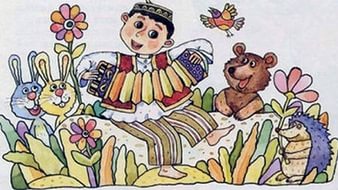 Татарские народные игры отличаются соревновательным, коллективным характером действий, высокой эмоциональностью, вариативностью отдельных из них.
По содержанию татарские народные игры классически лаконичны, выразительны и доступны ребёнку. Они вызывают активную работу мысли, способствуют расширению кругозора, уточнению представлений об окружающем мире, совершенствованию всех психологических процессов, стимулируют переход детского организма к более высокой ступени развития. Именно поэтому игра признана ведущей деятельностью ребёнка - дошкольника.
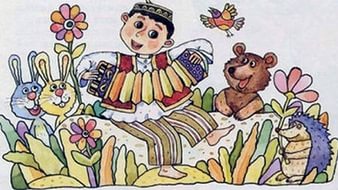 В татарских народных играх много юмора, шуток, соревновательного задора; движения точны и образны, часто сопровождаются неожиданными весёлыми моментами, заманчивыми и любимыми детьми считалками, жеребьёвками, потешками. Они сохраняют свою художественную прелесть, эстетическое значение и составляют ценнейший, неповторимый игровой фольклор. Типы татарских народных игр чрезвычайно многообразны. Можно назвать такие: жребий и наказание, игры с игрушками, игры с движениями, прыгания, состязание в стойкости, игры с вращательными движениями, символические игры, игры с песнями и хороводами, игры с завязанными глазами, игры с верёвочкой, с метательными орудиями, игры с мячом, палками, игры с костями или камушками, домашние игры, зимние игры-забавы.
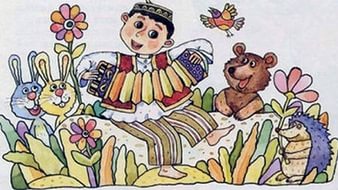 У татар, помимо традиционных детских забав-игр в «прятки», «ловилки», «снежки» существуют игры, издавна связанные с народными праздниками, обрядами, сочетающие в себе спортивные соревнования и театрализованное действие. Самым любимым праздником является Сабантуй, что с перевода с татарского означает «праздник плуга». Сабантуй – это массовое гуляние, и конечно, народные игры: бег с яйцом в ложке, битьё горшков, перетягивание каната, бег в мешках, скачки на лошадях, бег с коромыслом, бои на бревне – имеют ярко выраженный развлекательный характер.
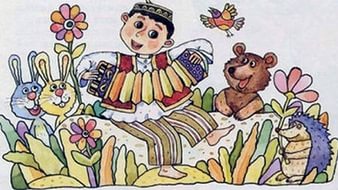 Любимыми играми у татарского народа являются подвижные игры. Они широко доступны людям самого разного возраста. Рассматривая физическое воздействие подвижной игры, следует отметить, что в игре организм выполняет ряд физиологически важных движений, и, таким образом, в значительной степени способствует правильному росту и развитию ребёнка. Игры без преувеличения можно назвать витаминами душевного благополучия. Под их яркой, забавной, привлекательной формой скрывается немало педагогических возможностей. Эти возможности можно рассмотреть через функции игры.
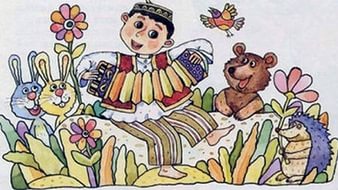 Социокультурная функция.
 В игре ребенок ощущает себя одновременно личностью и членом коллектива. Таким образом, игра является средством социализации ребенка. Игра способствует самореализации ребенка. Играя, он обретает пространство – физическое, эмоциональное, социальное. У него формируется комплекс самовыражения, самоконтроля, самореализации, самоопределения, самореабилитации.
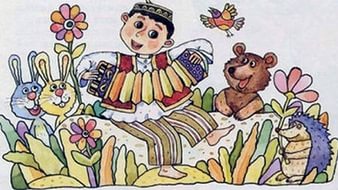 Коммуникативная функцияИгра невозможна без общения, которое является ее основным энергетическим источником. Игра способствует объединению больших и маленьких, помогает им найти общий язык. Она является прообразом коллективной деятельности, так как учит договариваться друг с другом, уступать, слышать товарища, продолжать его действия или выручать, подчинять свои желания существующим правилам. Ребенок учится понимать и уважать других, справляться с запретами. Он в этом личностно заинтересован, так как не соблюдающего правила в следующий раз уже не позовут в игру.
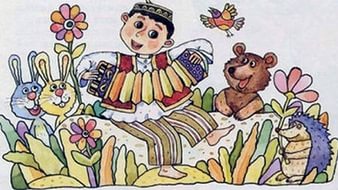 Диагностическая функция. Игра способствует определению отклонений в поведении ребенка. Например, играя, ребенок нарушит правила или в ответственный момент выйдет из игры. Это должно насторожить педагога, заставить пристальнее понаблюдать, найти причину возникших отклонений. В игре ребенок может сам диагностировать свои силы, возможности, свои личностные качества, то есть игра побуждает ребенка к самопознанию: могу ли я?
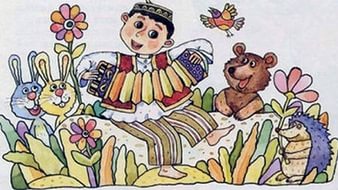 Игротерапевтическая и коррекционная функции.В большинстве случаев игры  помогают гармонизировать психический рост детей и предотвратить появление отклонений, разрешить неизбежные конфликты детской души до их возможного перерождения в установившиеся комплексы. Игра как палочка-выручалочка защищает неокрепшую детскую психику от напора ежедневных переживаний. Дети интуитивно прибегают к игре как психотерапевтическому средству для снятия страхов, стрессовых ситуаций, эмоциональных и интеллектуальных напряжений. Ребенок не просто играет, он рассказывает окружающим о том, что его радует или беспокоит, какие впечатления или проблемы требуют скорейшего разрешения.
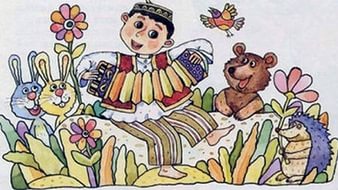 Развлекательная функция.Во многих играх по ходу развития сюжета играющие совершают реальные и символические действия, недопустимые в обычной жизни с точки зрения общественных норм.  Когда игра доходит до этих запрещенных норм, веселье так и брызжет, так как эта игра дает возможность хотя бы иногда вести себя так, как хочется, нарушать запреты. Игры сопровождаются громкими криками, смехом, топаньем, толканием, резкими движениями, быстрым бегом. В игре ребенок никогда не устает. Ему радостно и комфортно. Игра способствует созданию защитных механизмов, осуществляется мощная психо-эмоциональная разрядка, в результате которой возникают положительные эмоциональные ощущения. И чем больше положительных эмоций получает ребенок, тем более гармоничным и радостным предстает перед ним мир, тем уютнее и увереннее ощущает он себя в жизни.
.
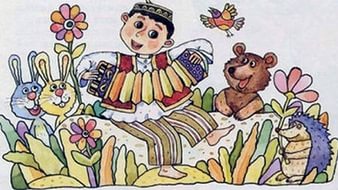 Включение в занятие преимущественно народных подвижных игр, физических упражнений и проведение занятий на их основе  показали прежде всего активизацию отношений детей к занятиям по физической культуре, более быстрое овладение двигательными навыками, улучшение дисциплины, повышение интереса к занятиям по обучению татарскому языку, способствовали быстрому запоминанию татарских слов и обогащению пассивного и активного словаря.
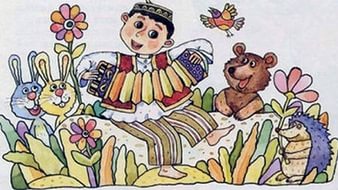 Практическая часть. Известная игра «Продаём горшки»                         («Чулмэк сату уены»).
Цель игры: развитие ловкости, быстроты двигательной реакции, укрепление мышц опорно-двигательного аппарата.
Ход игры:
Играющие разделяются на две группы: дети-горшки и игроки-хозяева горшков.
Дети горшки образуют круг, встав на колени или усевшись на траву. За каждым горшком стоит игрок-хозяин горшка, руки у него за спиной. Водящий стоит за кругом. Затем он подходит к одному из хозяев горшка и начинает разговор:
- Эй, дружок, продай горшок!
-Покупай!
-Сколько дать тебе рублей?
-Три отдай.
(Водящий три раза (по цене) касается рукой хозяина, и они начинают бег по кругу навстречу друг другу ( круг обегают 3 раза). Кто быстрее добежит до свободного места в кругу, тот занимает это место, а оставшийся становится водящим.
Правила игры:
бегать разрешается только по кругу, не пересекая его;
бегущие не имеют права задевать других игроков;
водящий может начинать бег в любом направлении. Если он начал бег влево, то запятнанный должен бежать вправо.
.
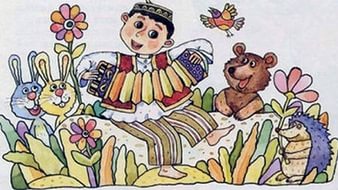 Спасибо за внимание!
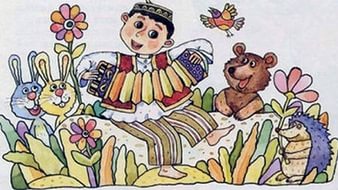